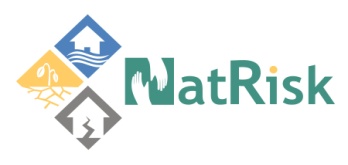 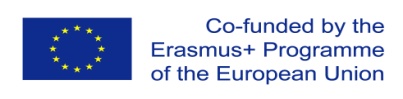 Development of master curricula for natural disasters risk management in Western Balkan countries
Accreditation of master curricula
Slaviša Trajković, Snežana Đorić-Veljković University of Niš
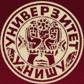 Belgrade, Serbia, 8th March 2018
Project number:  573806-EPP-1-2016-1-RS-EPPKA2-CBHE-JP
 
"This project has been funded with support from the European Commission. This publication reflects the views only of the author, and the Commission cannot be held responsible for any use which may be made of the information contained therein"
Higher education accreditation is a type of 
quality assurance process during which services and operations of post-secondary educational institutions or programs are evaluated by an external body (commission, agency …) to determine if the standards are achieved. 
If standards are met, accredited status is granted 
by the agency or commission.
In many countries the function of educational accreditation for higher education is provided by a government organizations, such as a ministry of education, councils, commissions …
System of Quality Assurance
The Law on Higher Education (2005, 2010, 2015, 2017)
NATIONAL ASSEMBLY
Conference of Serbian Universities
NATIONAL COUNCIL OF HIGHER EDUCATION
21 members
Conference of professional schools principals
MINISTRY OF EDUCATION, SCIENCE AND TECHNOLOGY DEVELOPMENT
COMMISSION FOR ACCREDITATION AND QUALITY ASSURANCE  (CAQA)  15  members
INSTITUTIONS OF HIGHER EDUCATION
System of Quality Assurance
The Law on Higher Education
Government of Serbia
National accreditation body - for accreditation and quality assurance
COMMISSION FOR ACCREDITATION AND QUALITY ASSURANCE  (CAQA) 15        17 members
INSTITUTIONS OF HIGHER EDUCATION
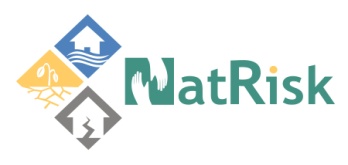 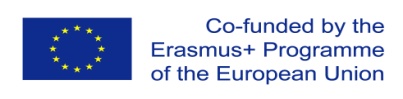 Development of master curricula for natural disasters risk management in Western Balkan countries
The initial accreditation - carried out in accordance with the Procedure for the Initial Accreditation for Performing Higher Education Activity. 
The procedure starts with the applicant submitting a request for performing higher education activity.
HEIs: -Self-evaluation (3 years)
CAQA: 
-Accreditation of HEIs and study programs (5 years      7 years)
-External quality evaluation of HEIs (between two accreditations)
The Accreditation Procedure
Institution submits the accreditation request supported by the data and documents
CAQA designates two reviewers for the institution and each study program
CAQA forms a sub-commission (1student)
The reviewers submit reports to the sub-commission
The sub-commission 
visits the institution-report
The sub-commission makes a draft report and presents it to CAQA
CAQA makes the accreditation decision
Postpones the decision 
and gives an act of warning to the institution
Rejects the accreditation
Accepts the accreditation request and grants the 
Accreditation Certificate
Appeal to the National Council of Higher Education
Operating licenses (Miinistry)
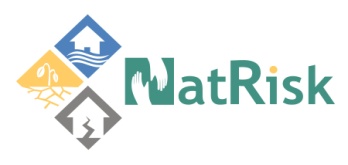 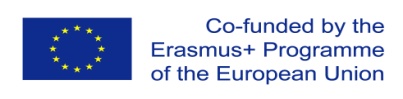 Development of master curricula for natural disasters risk management in Western Balkan countries
Quality assurance is based on:
 standards for self-evaluation and quality assurance of higher education institution 
 standards for external quality evaluation of institutions 
 standards for accreditation of the higher education institutions and study programs.
Standards Proposed by CAQA, approved by NCHE on October 2006.
Involving European standards
Comparison with European standards and guidelines for internal and external quality assurance within higher education institutions shows very good connection with existing standards in Serbia!
Standards for self-evaluation and quality assurance of higher education institution
Standard 1: Strategy for quality assurance 
Standard 2: Standards and procedures for quality assurance 
Standard 3: System for quality assurance 
Standard 4: Quality of study programs 
Standard 5: Quality of teaching procedures 
Standard 6: Quality of scientific, artistic and professional works 
Standard 7: Quality assurance of teaching staff 
Standard 8: Assessment of students 
Standard 9: Quality of textbooks, literature, library and informatics resources 
Standard 10: Quality of management of the higher education institution and the quality of non-teaching staff 
Standard 11: Quality of the building resources and equipments 
Standard 12: Finance 
Standard 13: The role of students in self-evaluation and quality assurance 
Standard 14: Systematic following and periods of quality assurance
ACCREDITATION STANDARDS FOR HIGHER EDUCATION INSTITUTIONS
Standard 1: Basic goals and objectives of higher education institution 
Standard 2: Planning and control 
Standard 3: Organization and administration 
Standard 4: Studies 
Standard 5: Science research and artistic work 
Standard 6: Teaching staff
Standard 7: Non-teaching staff 
Standard 8: Students 
Standard 9: Premises and equipment 
Standard 10: Library, textbooks and IT support 
Standard 11: Sources of funds 
Standard 12: Internal mechanisms for quality assurance 
Standard 13: Transparency
ACCREDITATION STANDARDS FOR THE FIRST AND SECOND LEVEL OF HIGHER EDUCATION
Standard 1: Study program structure
Standard 2: Study program purpose
Standard 3: Objectives of the study program
Standard 4: Competences of the graduated students
Standard 5: Curriculum
Standard 6: Quality, modernity and international compliance
Standard 7: Admission of students
Standard 8: Grading and advancement of students
Standard 9: Teaching staff
Standard 10: Organization and material resources
Standard 11: Quality control 
Standard 12: Distance learning courses
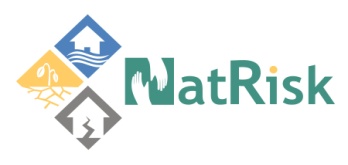 Development of master curricula for natural disasters risk management in Western Balkan countries
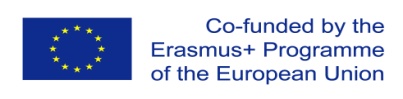 UNI Faculty of Civil Engineering and Architecture (GAF)–MAS–Engineering management for natural disaster risk
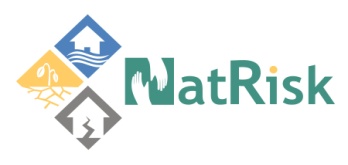 Development of master curricula for natural disasters risk management in Western Balkan countries
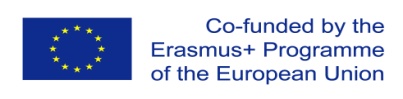 UNI Faculty of Occupational Safety (FZnR) – MAS – Catastrophic events management
12
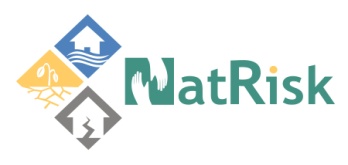 Development of master curricula for natural disasters risk management in Western Balkan countries
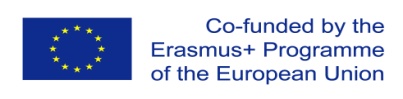 Academy of criminalistics and police studies (KPA)–MAS–Natural disasters security risk management
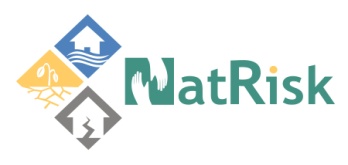 Development of master curricula for natural disasters risk management in Western Balkan countries
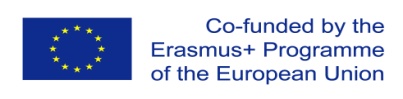 University of Pristina settled in Kosovska Mitrovica (UPKM)–MAS - Natural disaster risk management
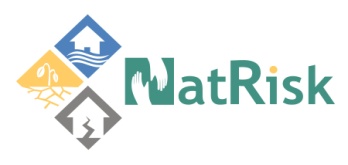 Development of master curricula for natural disasters risk management in Western Balkan countries
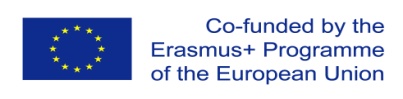 University of Sarajevo (UNSA - CIS) – MAS - Natural disaster risk management
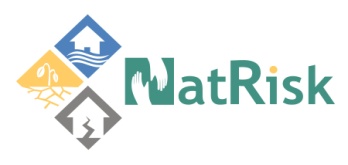 Development of master curricula for natural disasters risk management in Western Balkan countries
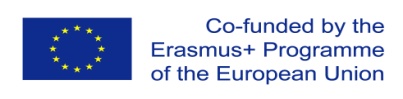 University of Banja Luka (UBL) – MAS - Natural Disaster Risk Management
16
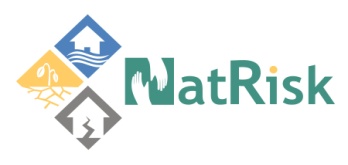 Development of master curricula for natural disasters risk management in Western Balkan countries
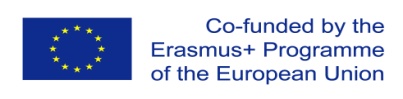 Technical College of Applied Sciences Urosevac-Leposavic (TCASU)–Disaster Risk Management and Fire Safety
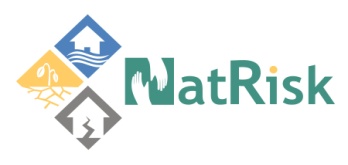 Development of master curricula for natural disasters risk management in Western Balkan countries
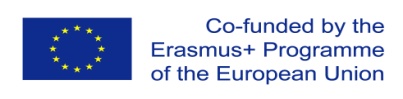 University of Defense in Belgrade – Military academy (UNID)-MAS–Natural Disaster Risk Management
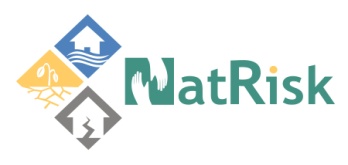 Development of master curricula for natural disasters risk management in Western Balkan countries
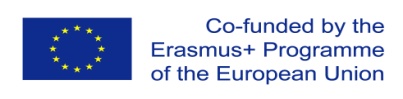 19
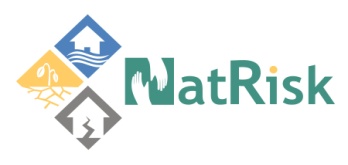 Development of master curricula for natural disasters risk management in Western Balkan countries
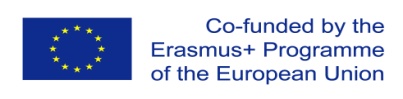 8 study programs 
91 subjects 
70 new subjects
20
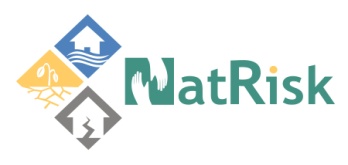 Development of master curricula for natural disasters risk management in Western Balkan countries
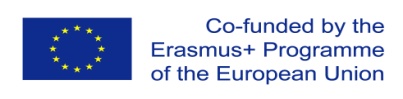 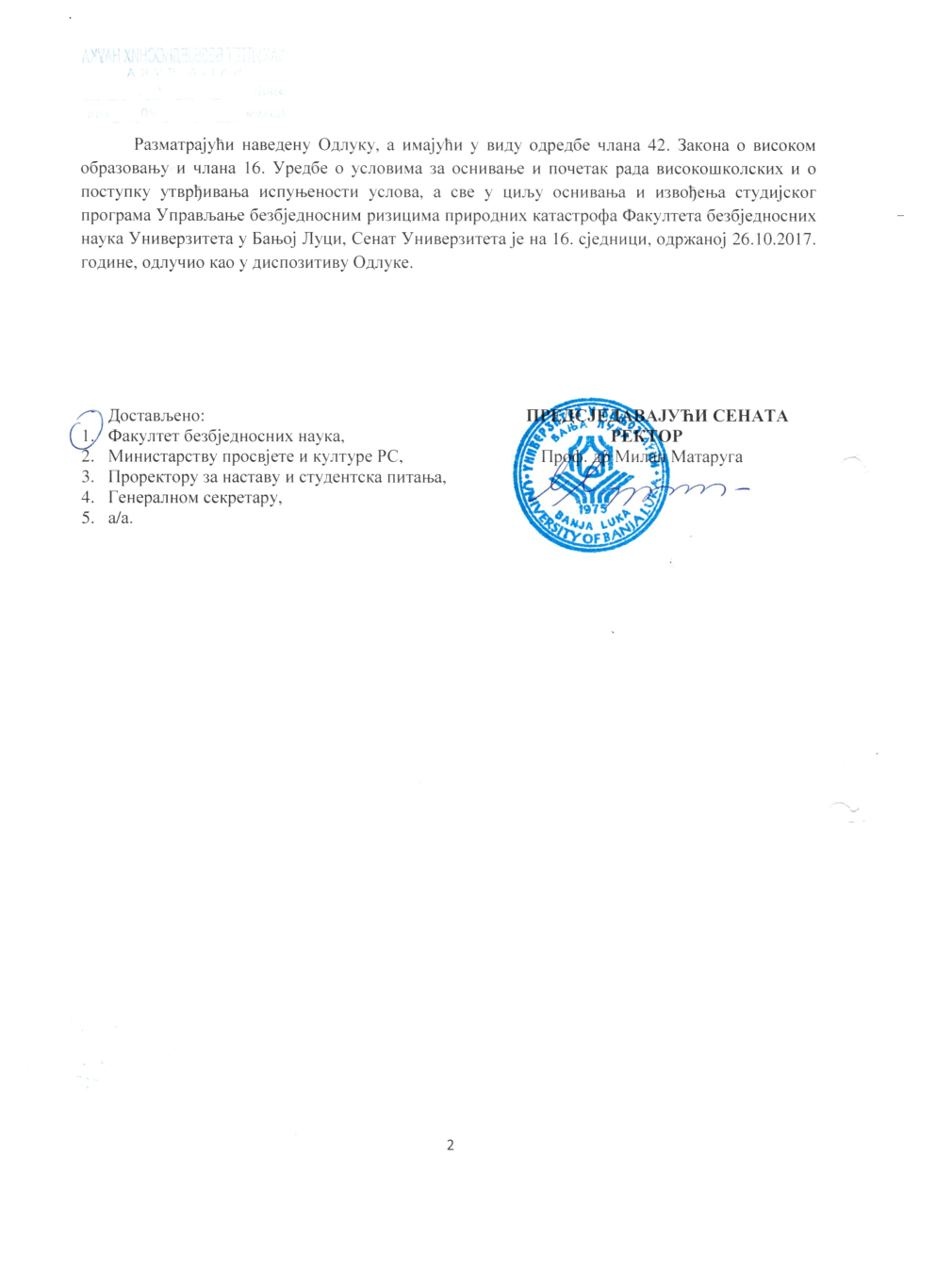 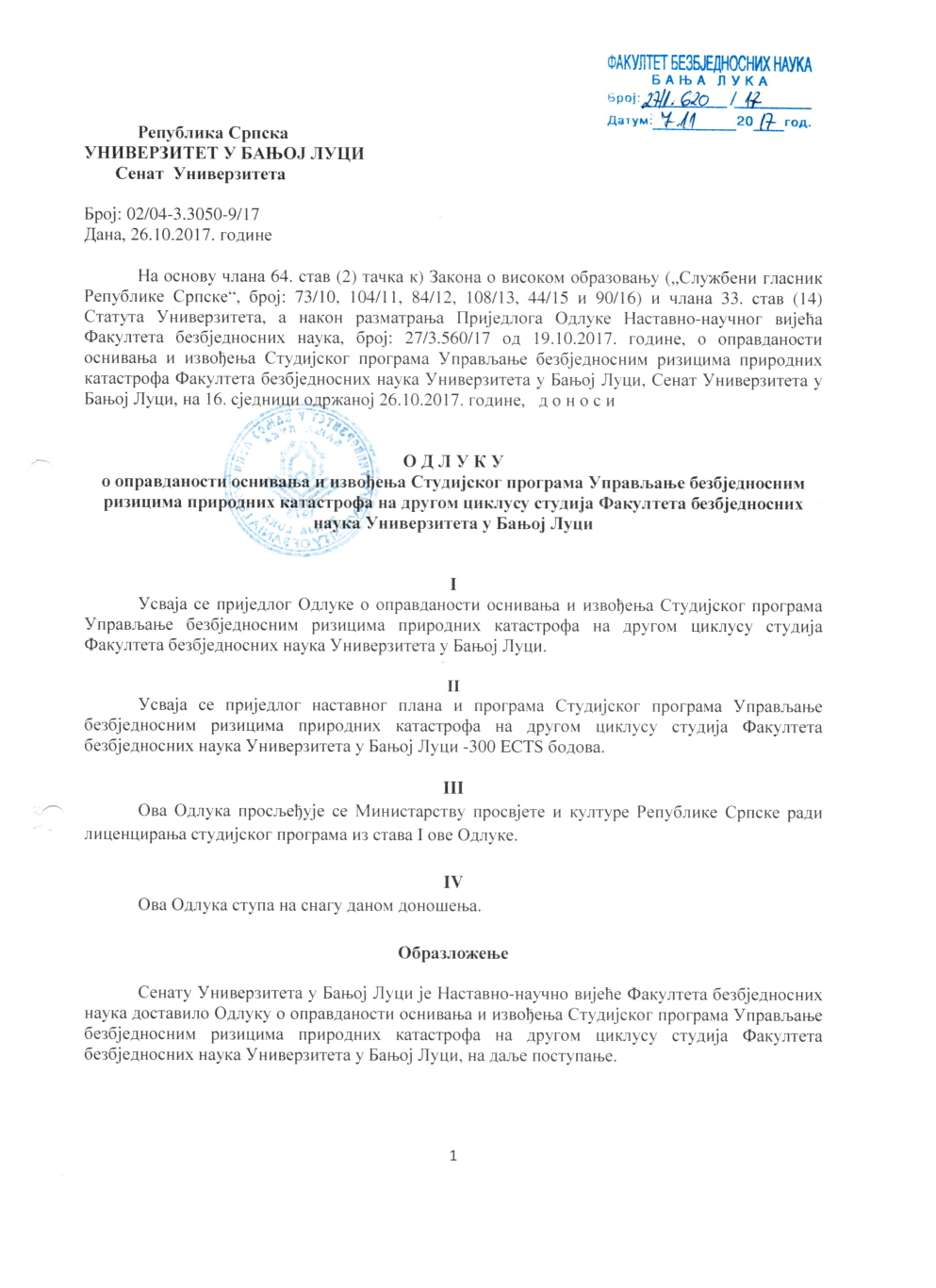 22